Taming Pandas & Tidy Parsnips
Teaching foundational data skills as part of an innovation curriculum
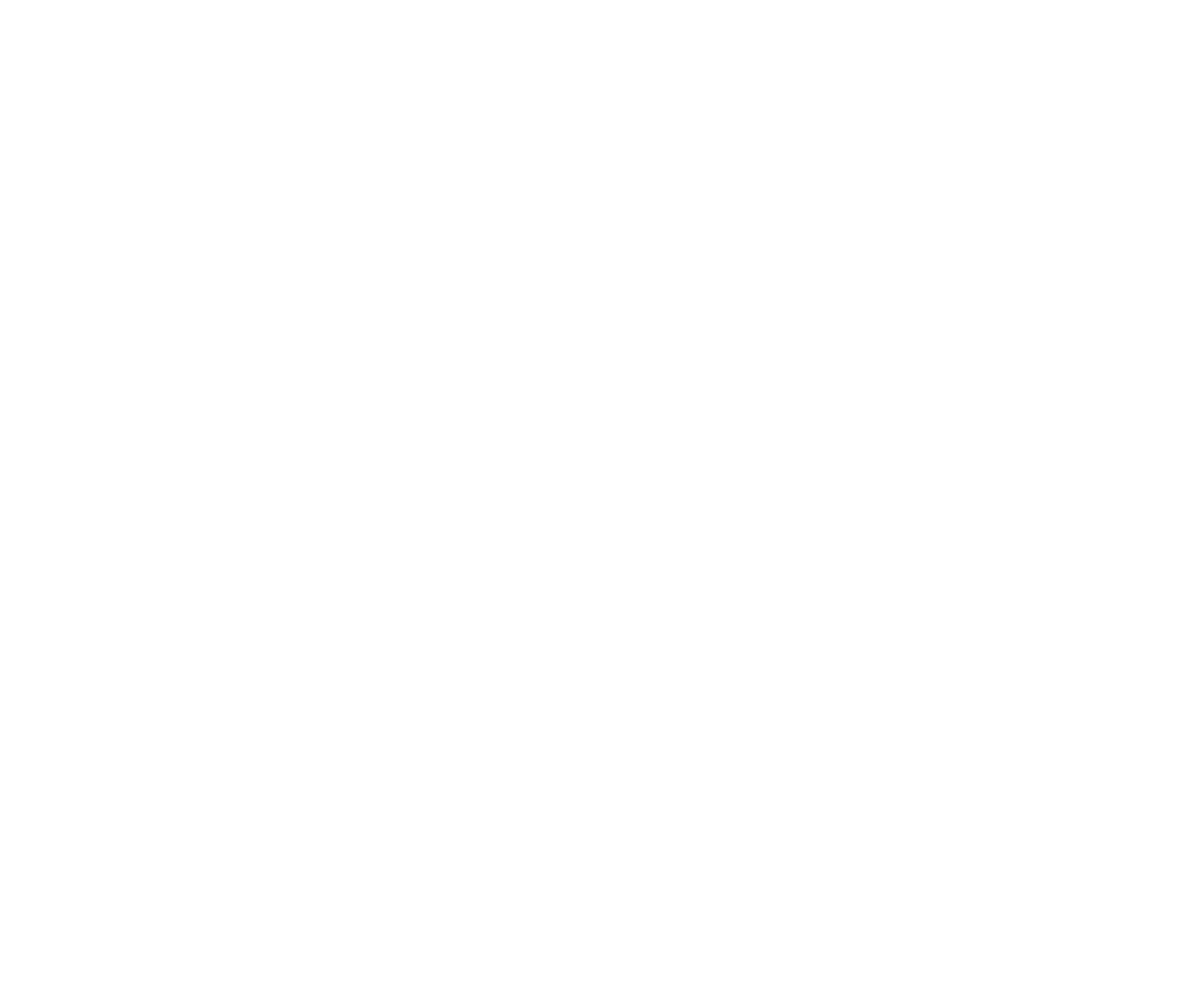 Graham Cole
Lecturer in Enterprise | Newcastle University
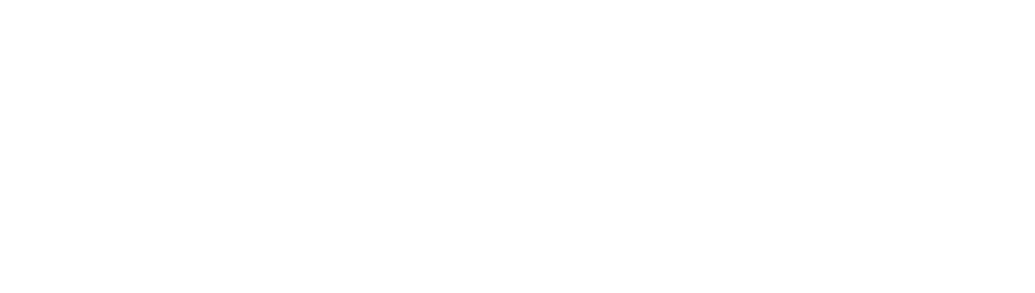 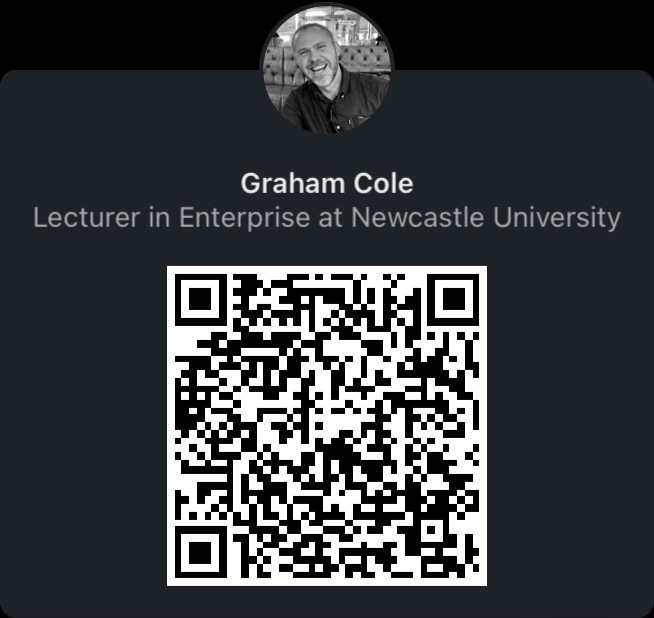 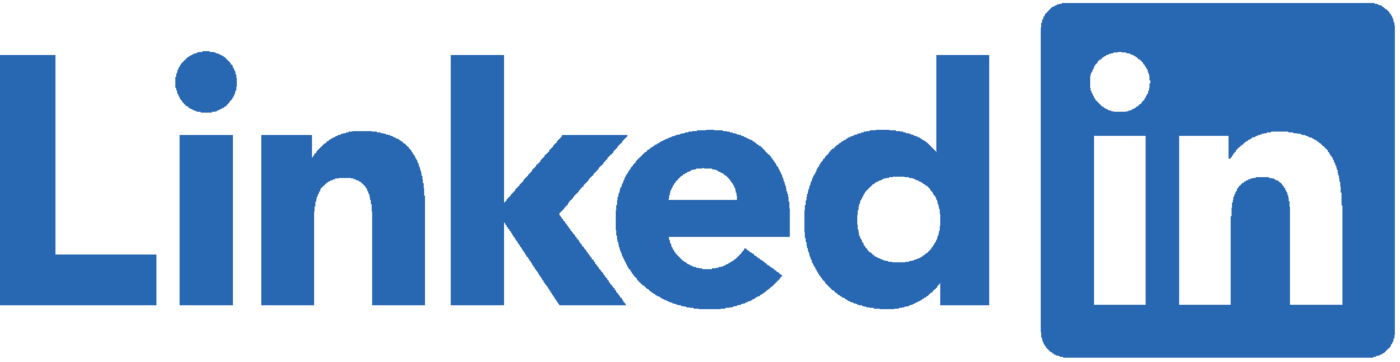 Who is this chap and what does he want?
Data Insights Bootcamp 

Two-week, extra-curricular block delivery 

40 non-cognate students working in teams of 5

4 Industry partners, 10hrs of contact time

Real-world challenges faced by businesses 

Production datasets
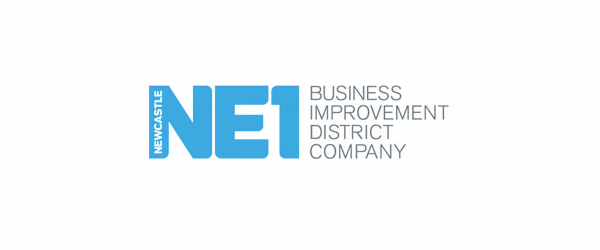 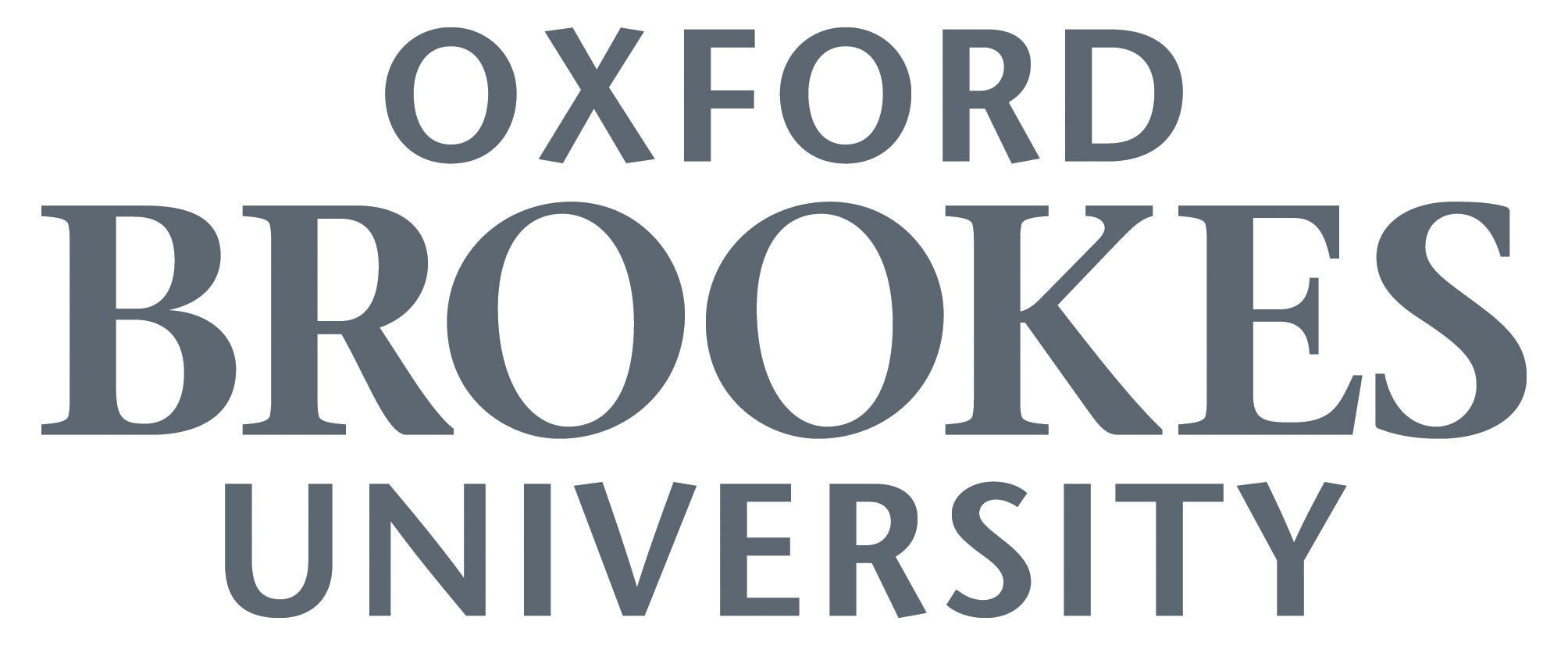 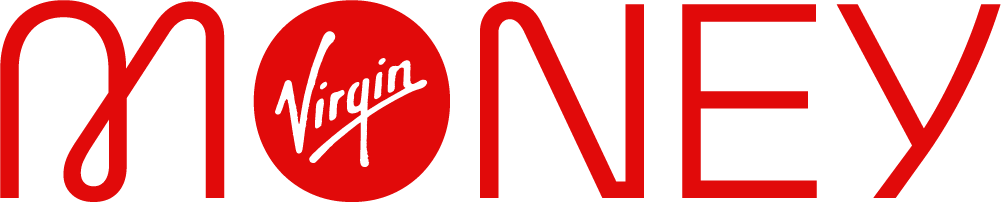 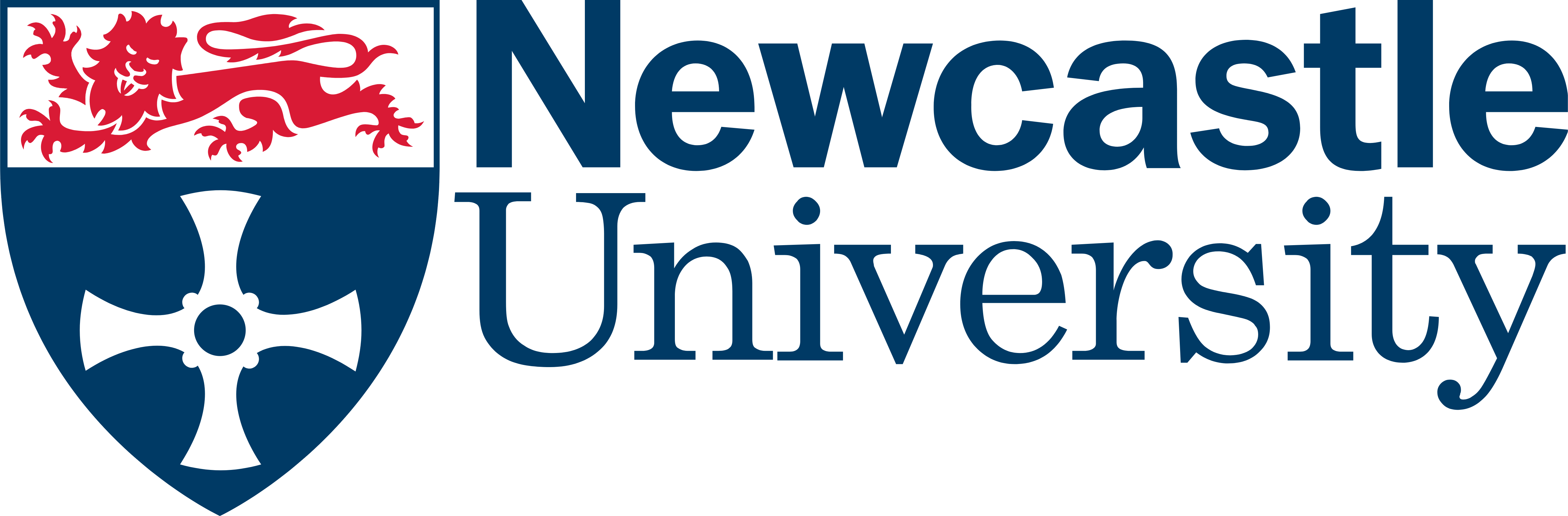 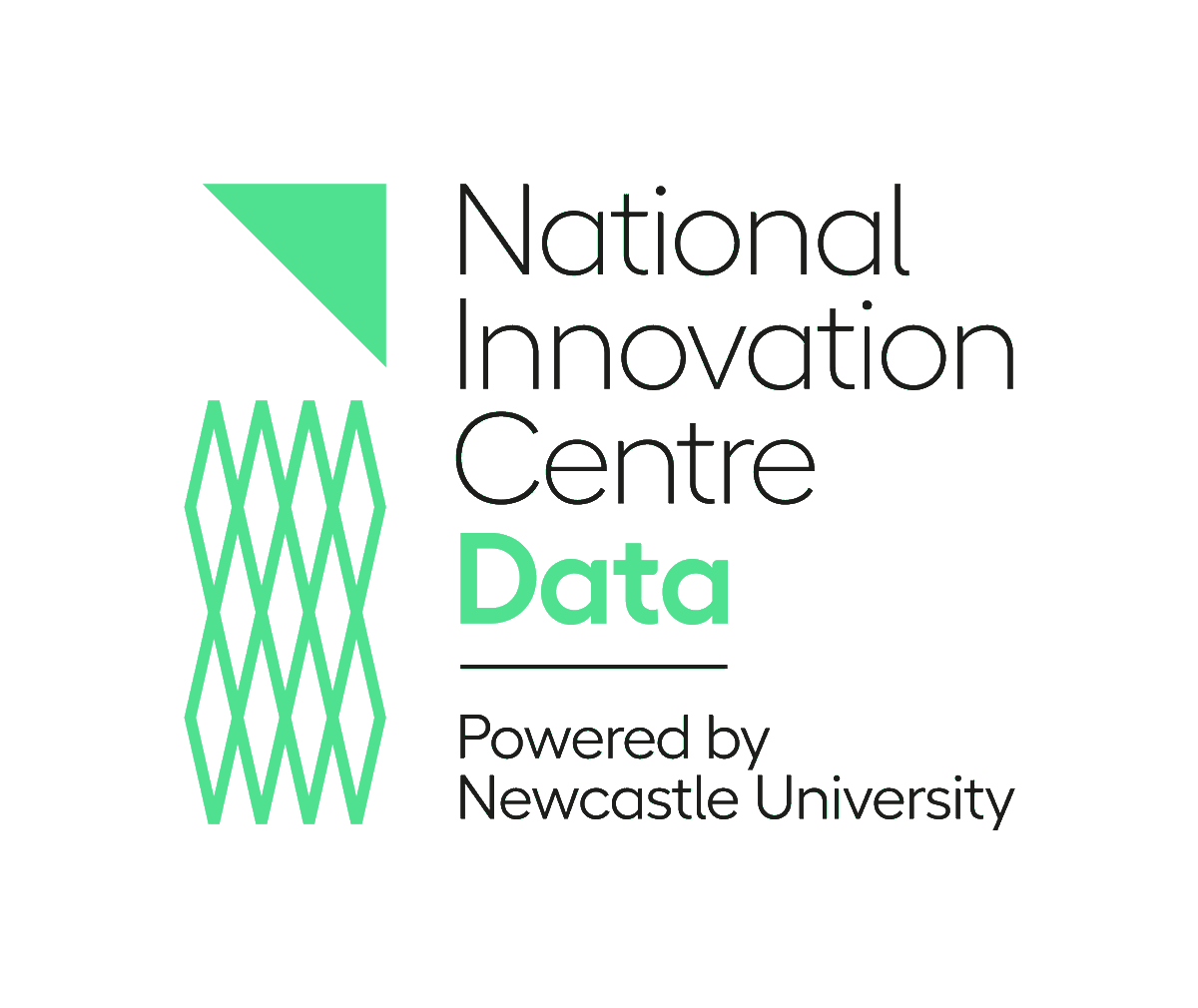 8 Minute presentation
Executive Report
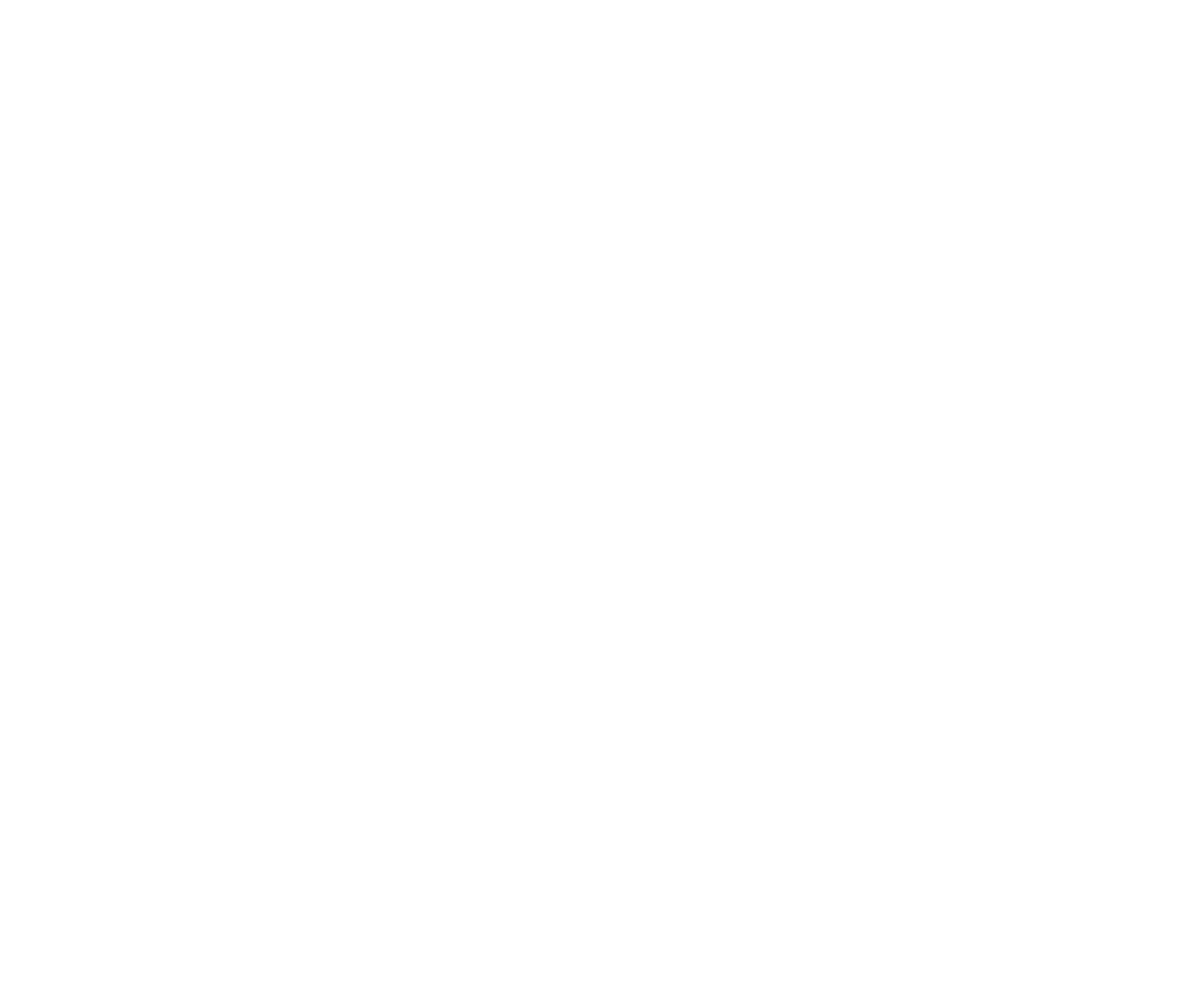 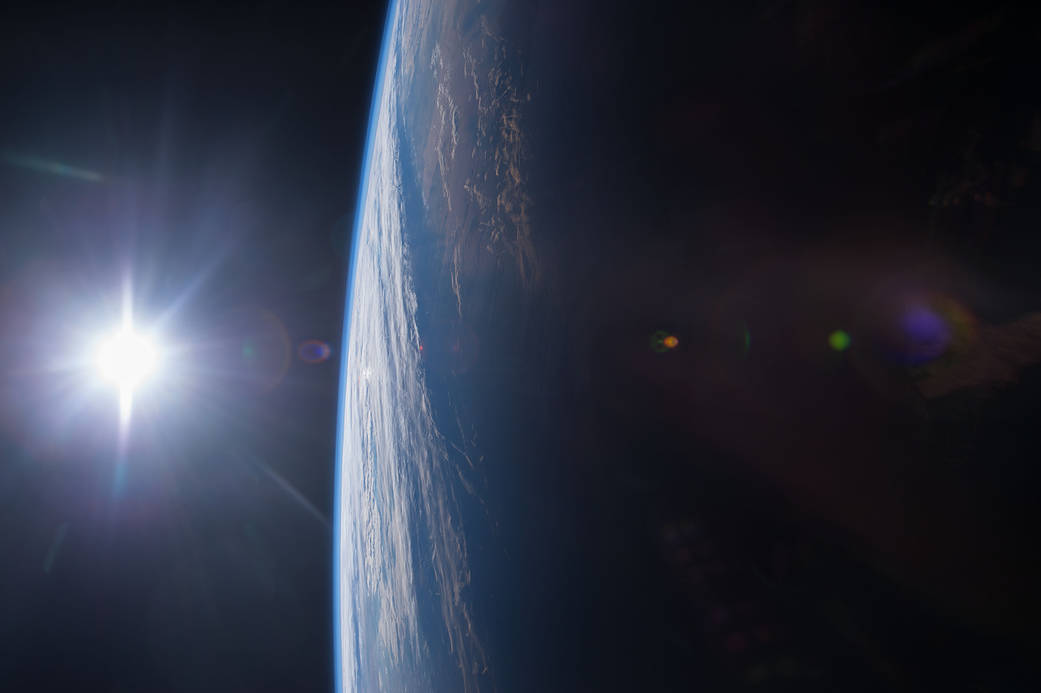 Graham Cole
Lecturer in Enterprise | Newcastle University
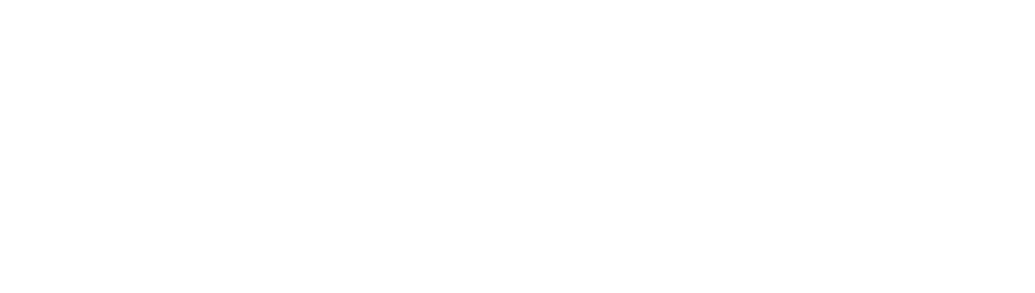 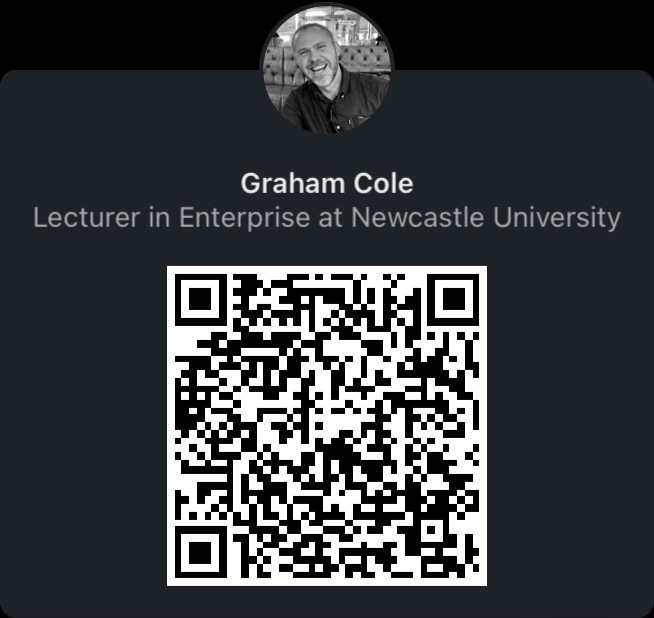 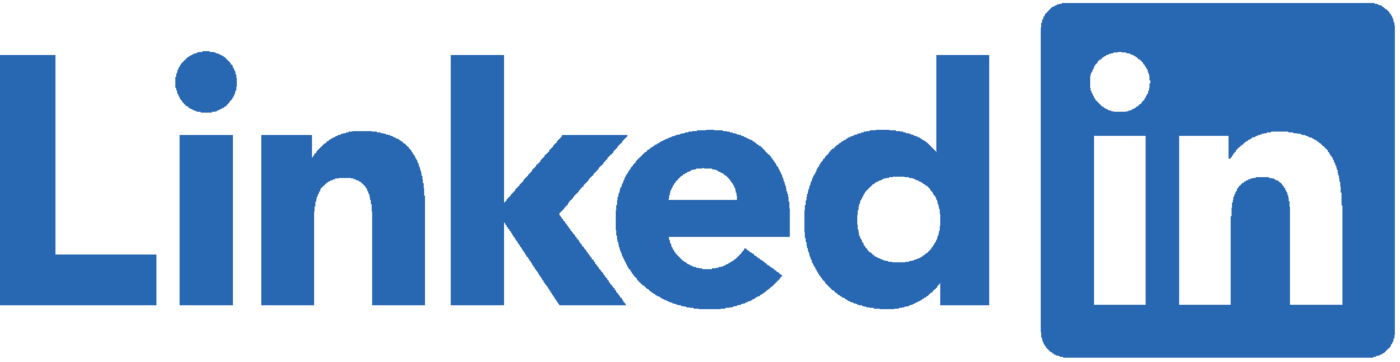 Innovation is a journey not a destination
Exploring the problem space
The foundation of an effective solution is a deep understanding of the problem.
Process
People
Data
Problem
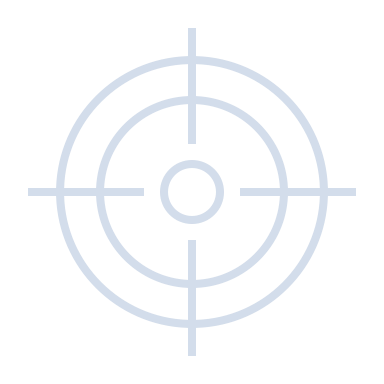 https://www.nasa.gov/multimedia/imagegallery/image_feature_693.html
Innovation is a journey not a destination
Designing Value
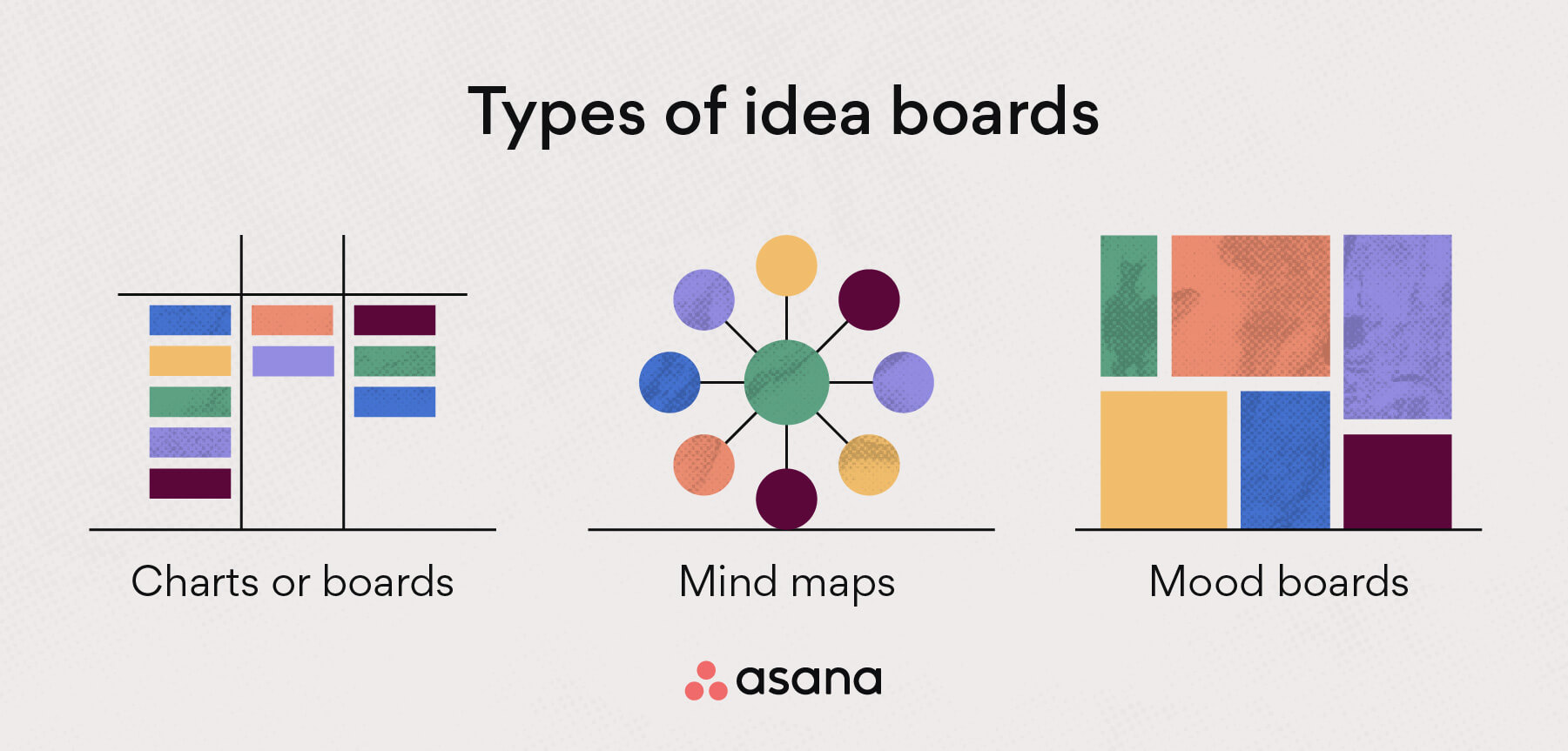 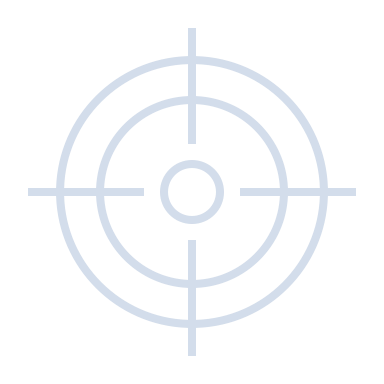 Ideate
Customer specificity leads to solutions that achieve product-market fit
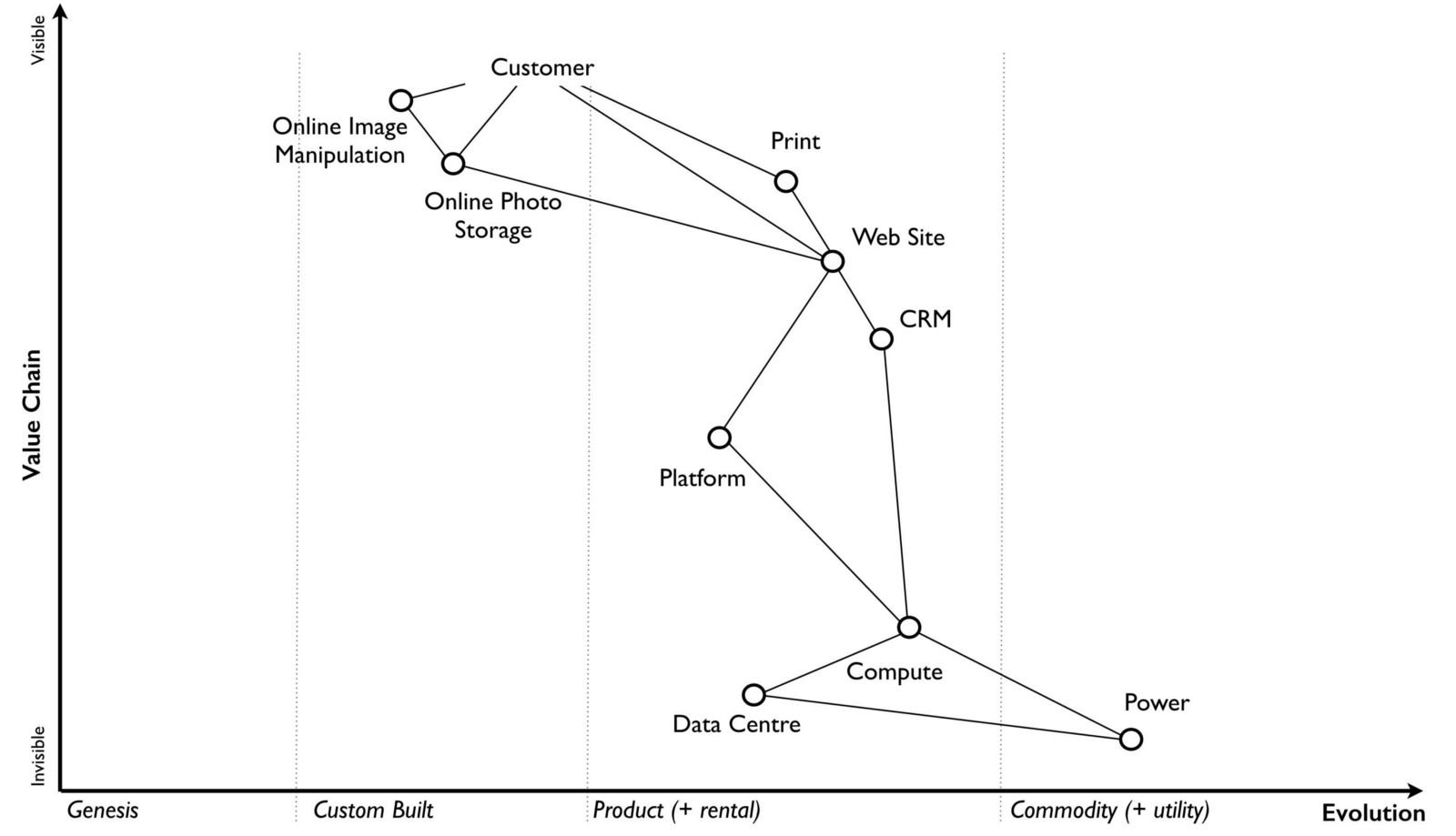 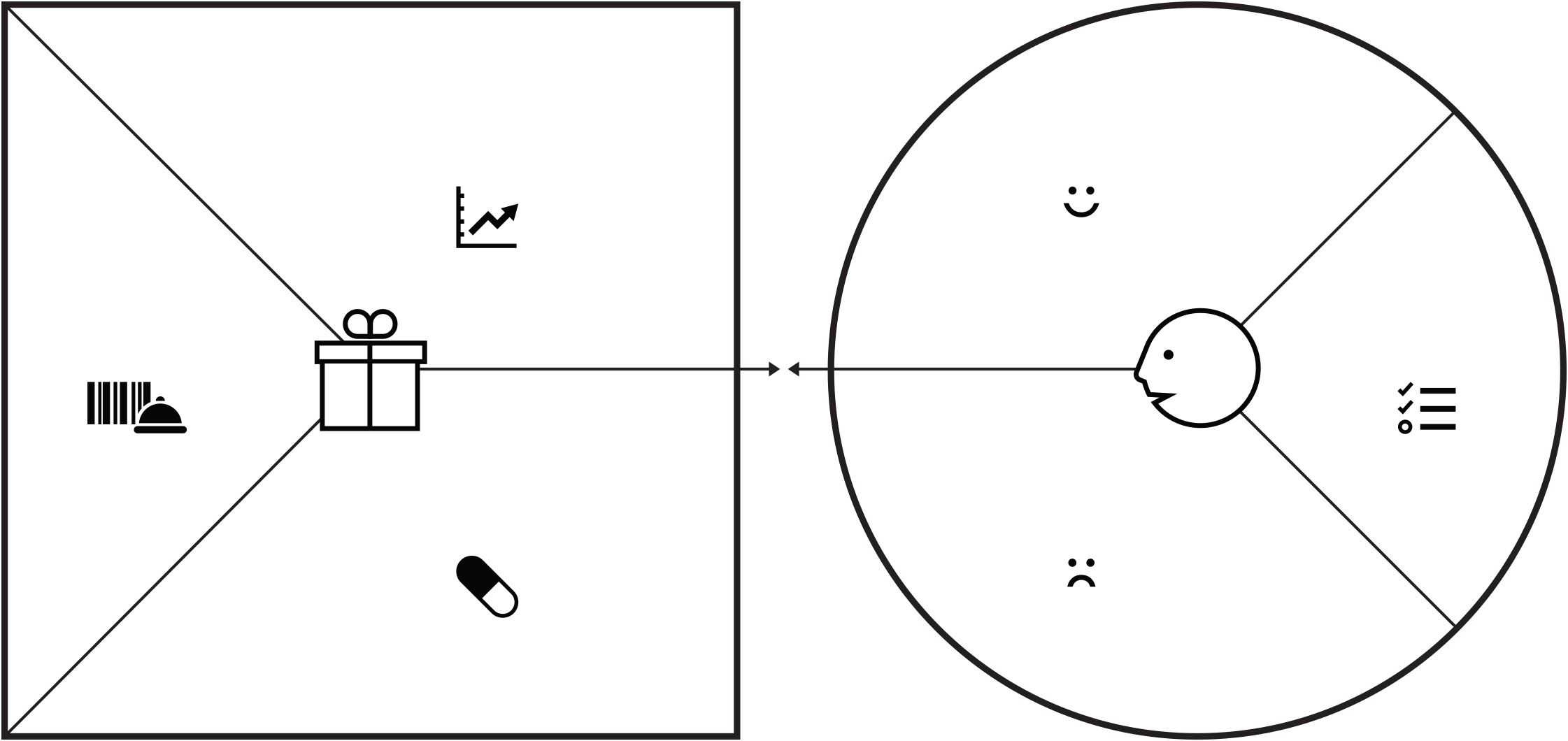 Fit
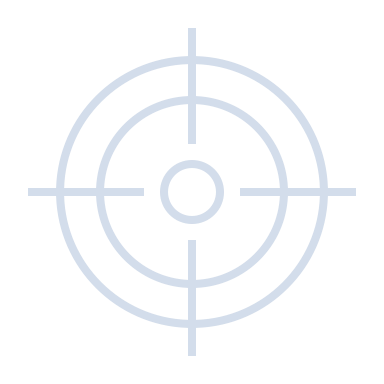 Describe
https://www.nasa.gov/multimedia/imagegallery/image_feature_693.html
Innovation is a journey not a destination
Building the solution
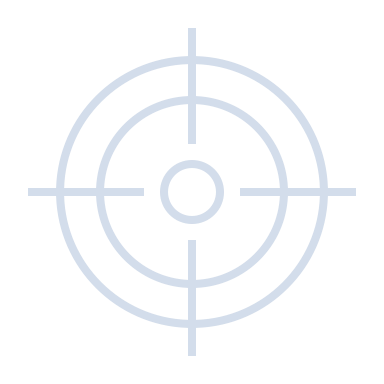 New products and services require new ways of working and must provide a net value
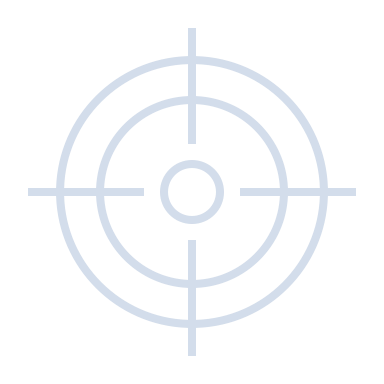 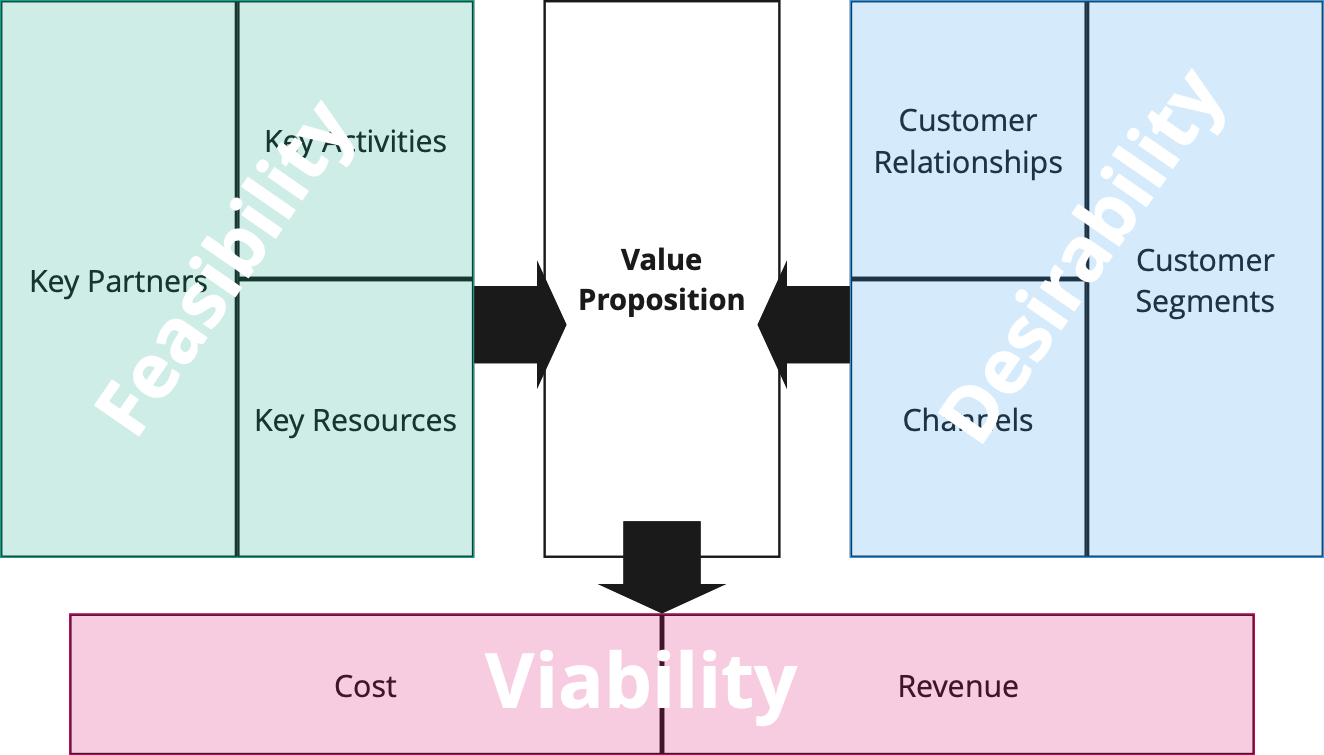 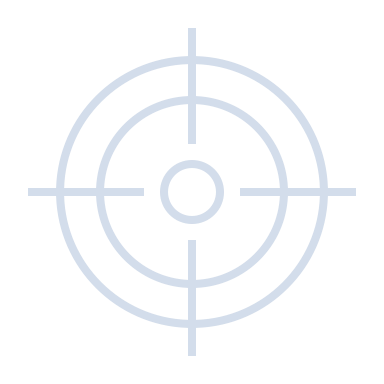 https://www.nasa.gov/multimedia/imagegallery/image_feature_693.html
Innovation is a journey not a destination
Making the change
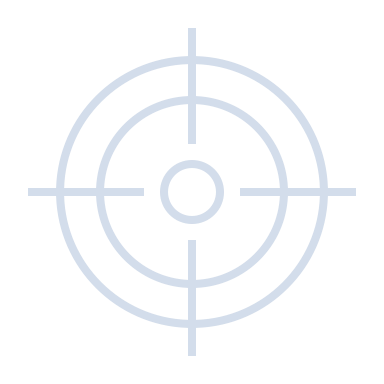 Changes are built upon assumptions until they are tested
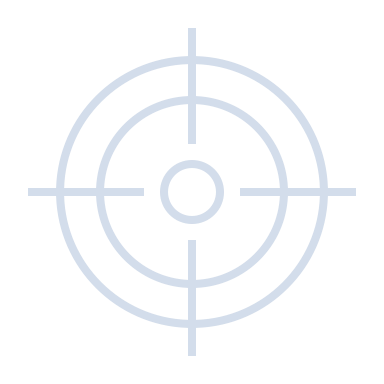 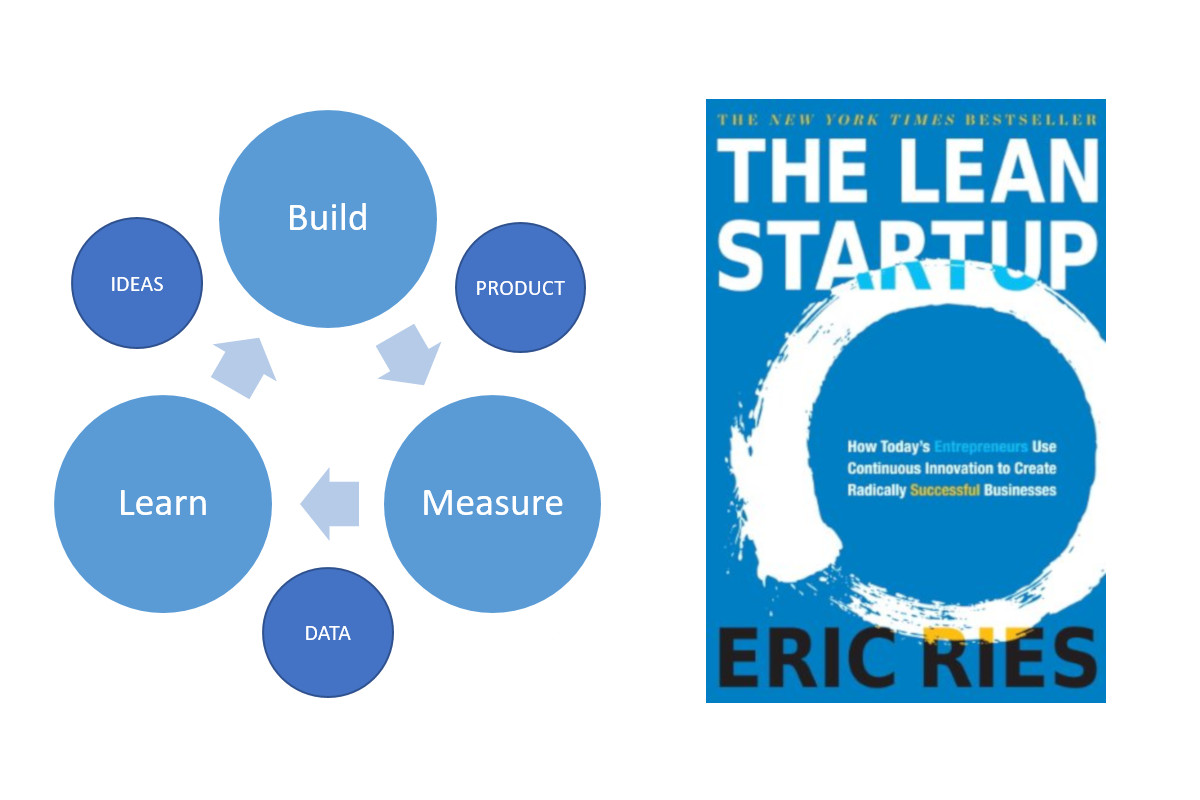 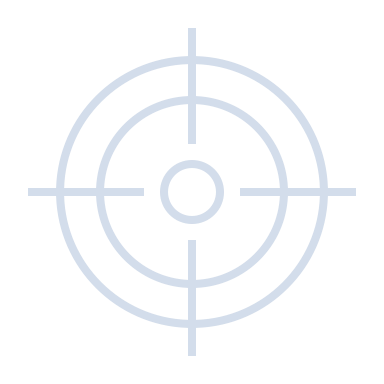 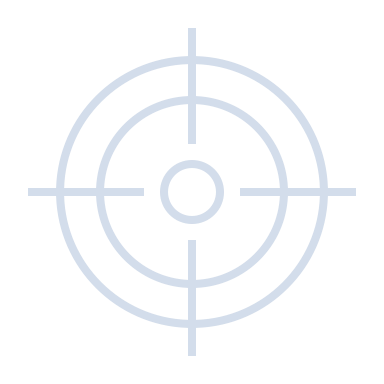 Adopting a Minimum Viable Product approach promotes Build-Measure-Learn and failing fast.
https://www.nasa.gov/multimedia/imagegallery/image_feature_693.html
Data to insight in 2 days
Industry Partners provide data related to their challenge 

Pre-work carried out by NICD Data Scientists 

Focus on ingesting, appraising and communicating value from data within the context of the industry challenge
Orientation lecture covering key aspects of working with Pandas, Matplotlib and Seaborn 

Jupyter environment within Azure, pre-loaded data and walkthrough scripts 

Output of analysis incorporated into wider innovation narrative
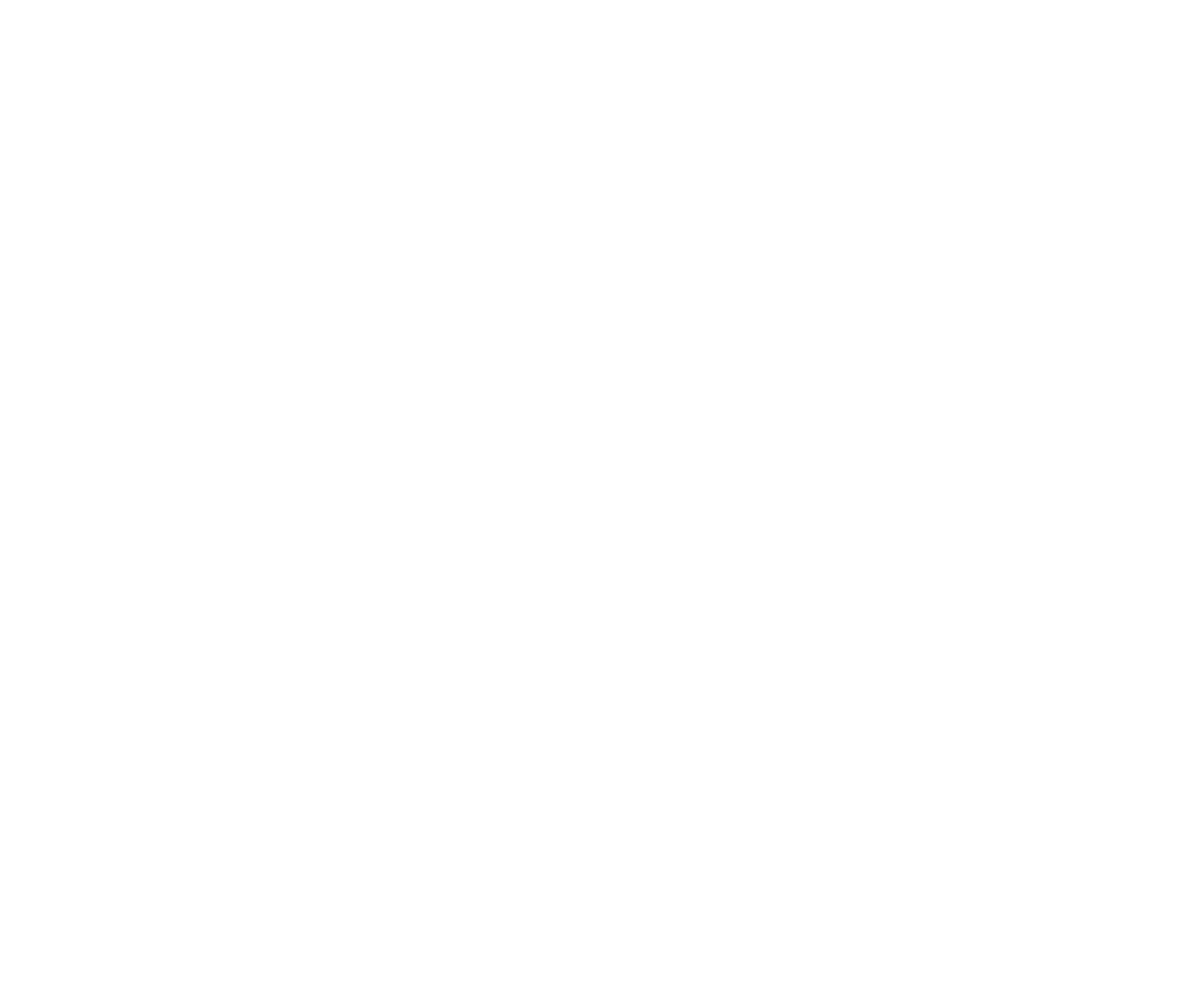 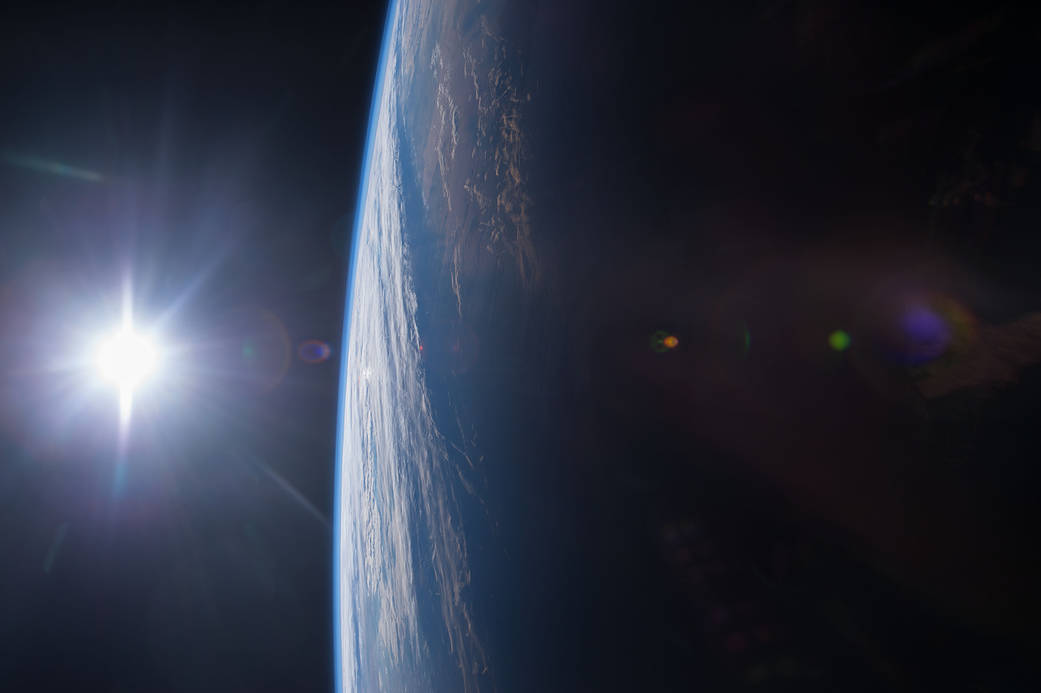 Graham Cole
Lecturer in Enterprise | Newcastle University
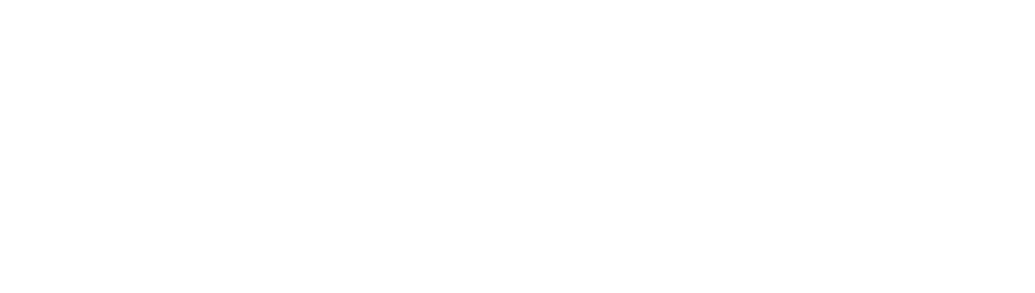 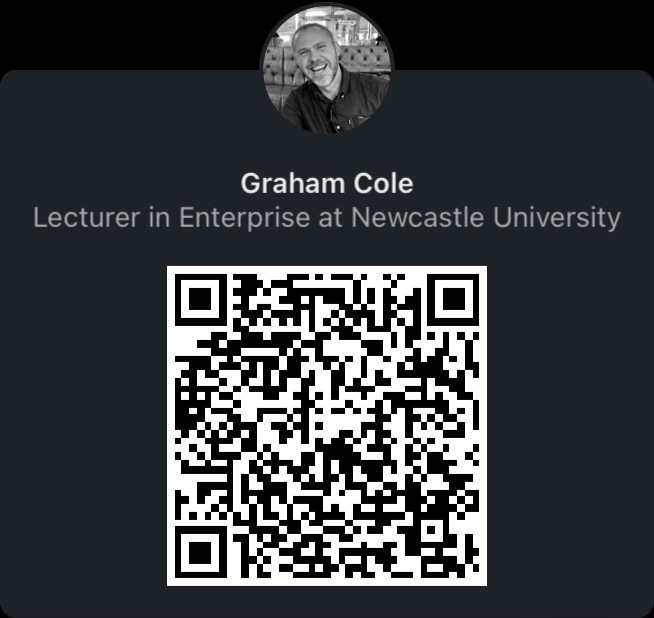 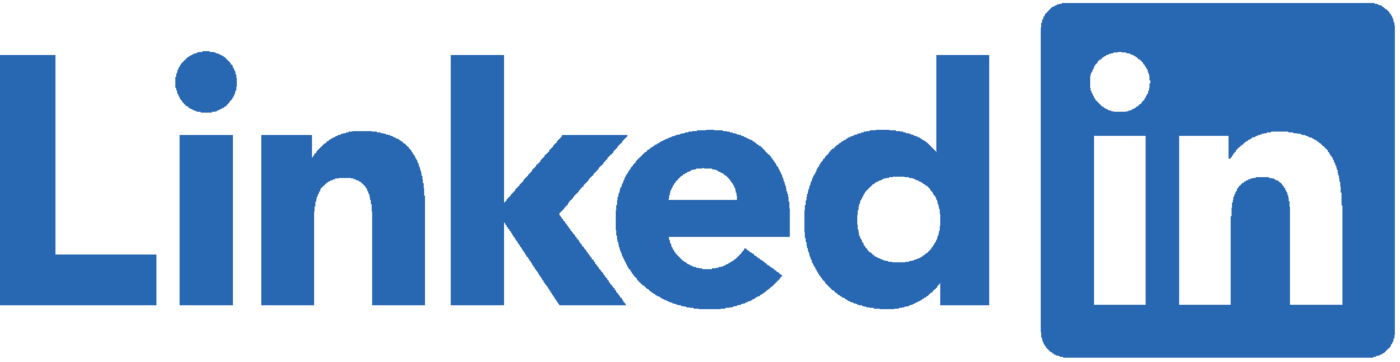 Future work
Threshold concepts in foundational data skills 

Microsoft PowerApps for modular curriculum
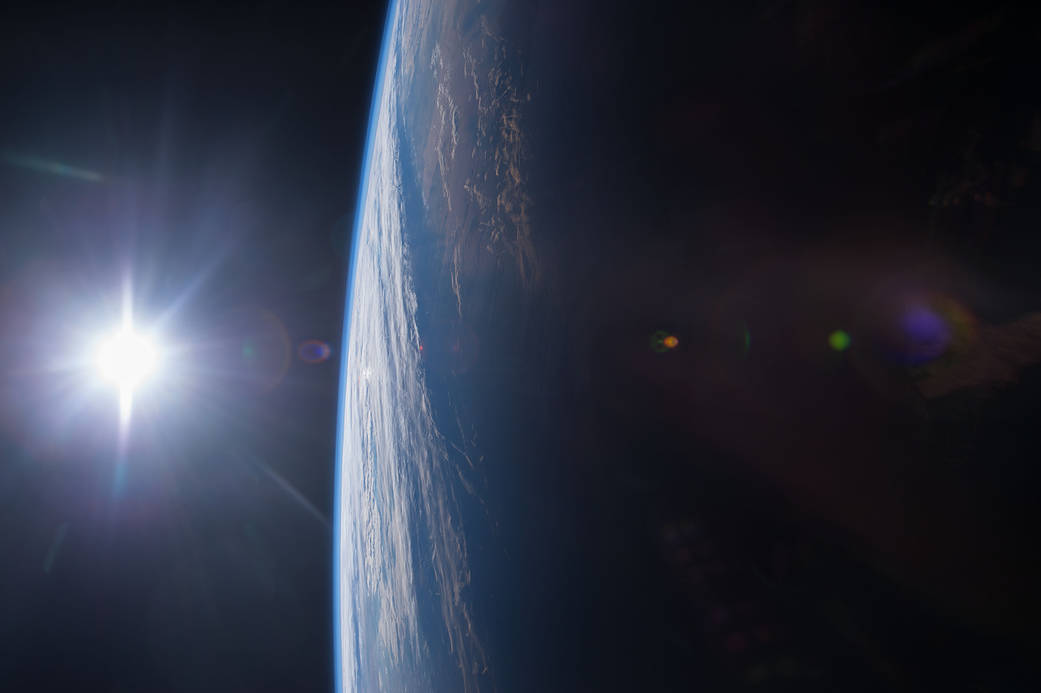 Graham Cole
Lecturer in Enterprise | Newcastle University
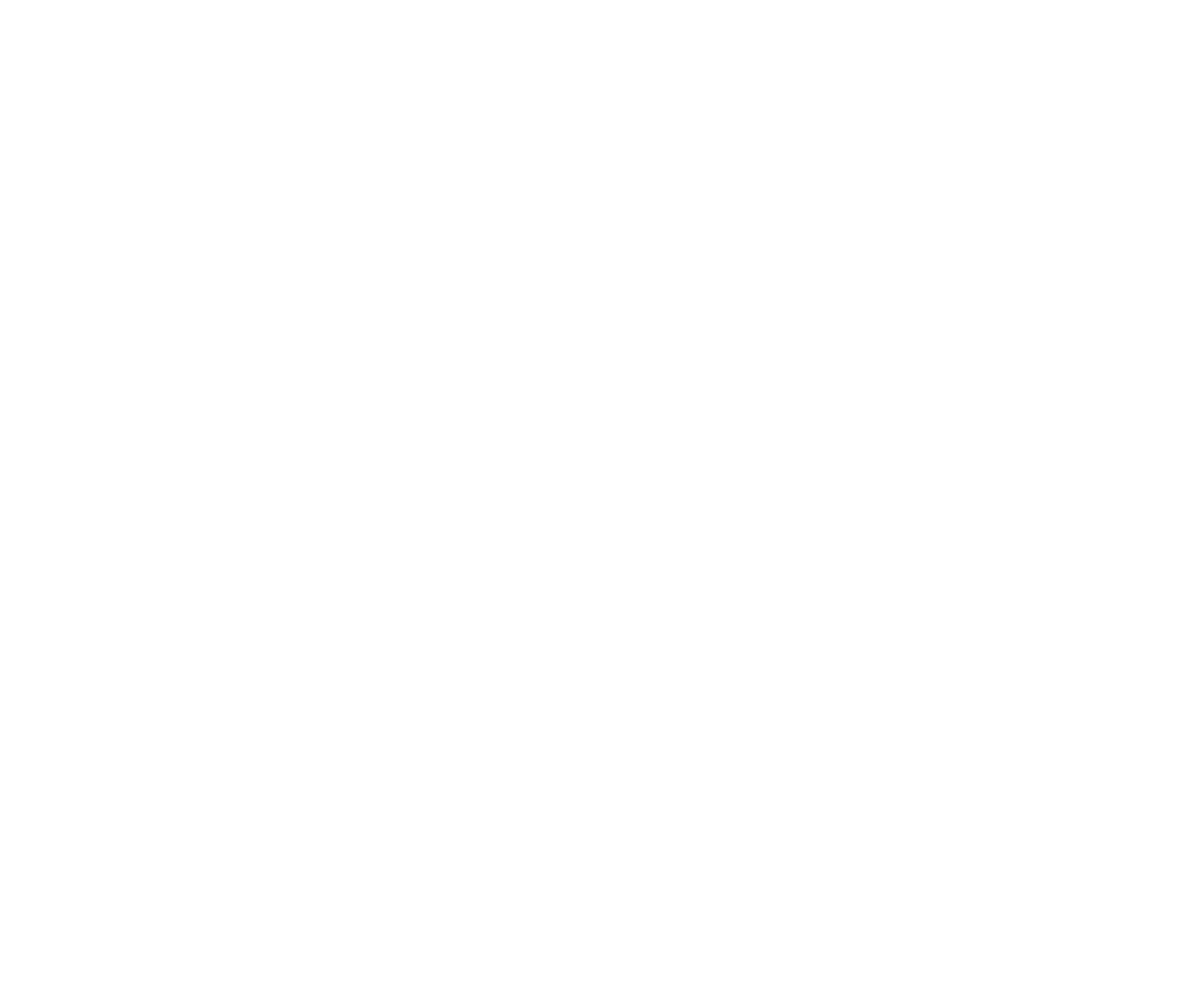 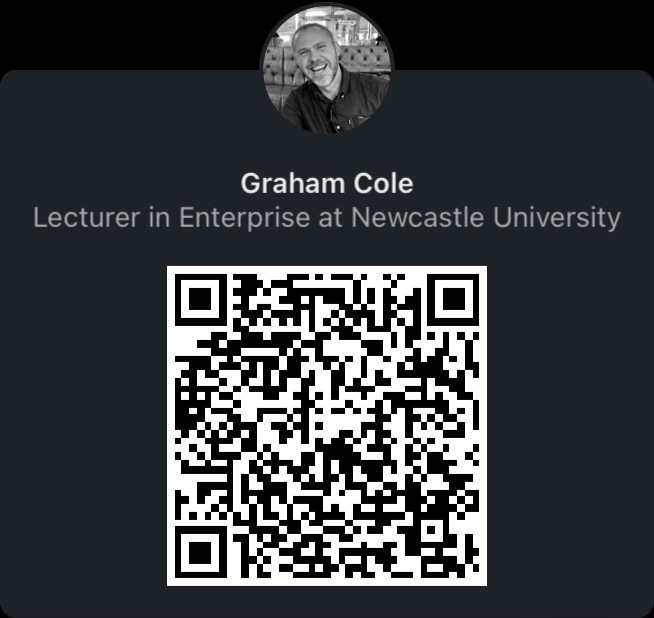 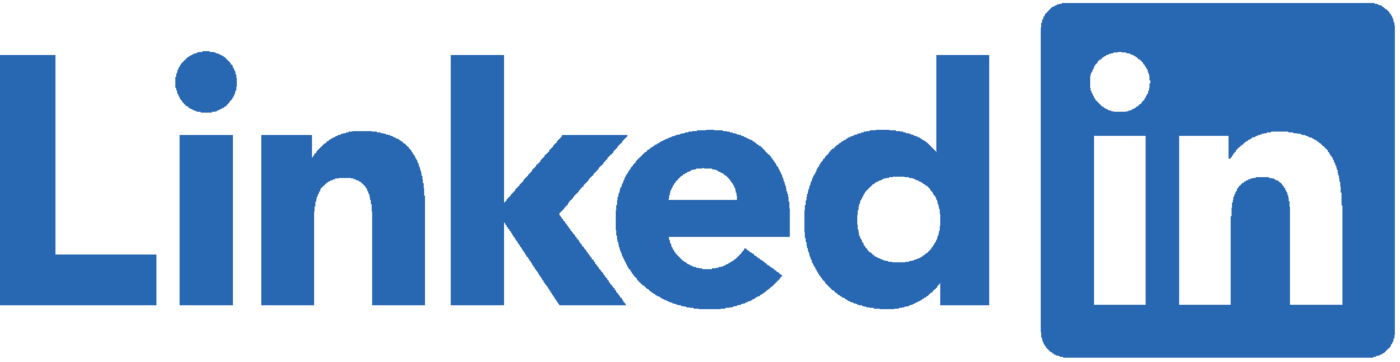 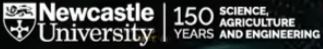